Coffee lecture
Modulhandbuch, Stundenplan, Klausurvorbereitung
Geoökologie-Mentoren FS Geo
15.01.2021
Homepage IfGG:
11.01.2021
Coffee lecture – Modulhandbuch, Stundenplan, Klausurvorbereitung
Homepage IfGG-Geoökologie
11.01.2021
Coffee lecture – Modulhandbuch, Stundenplan, Klausurvorbereitung
Homepage IfGG-Geoökologie
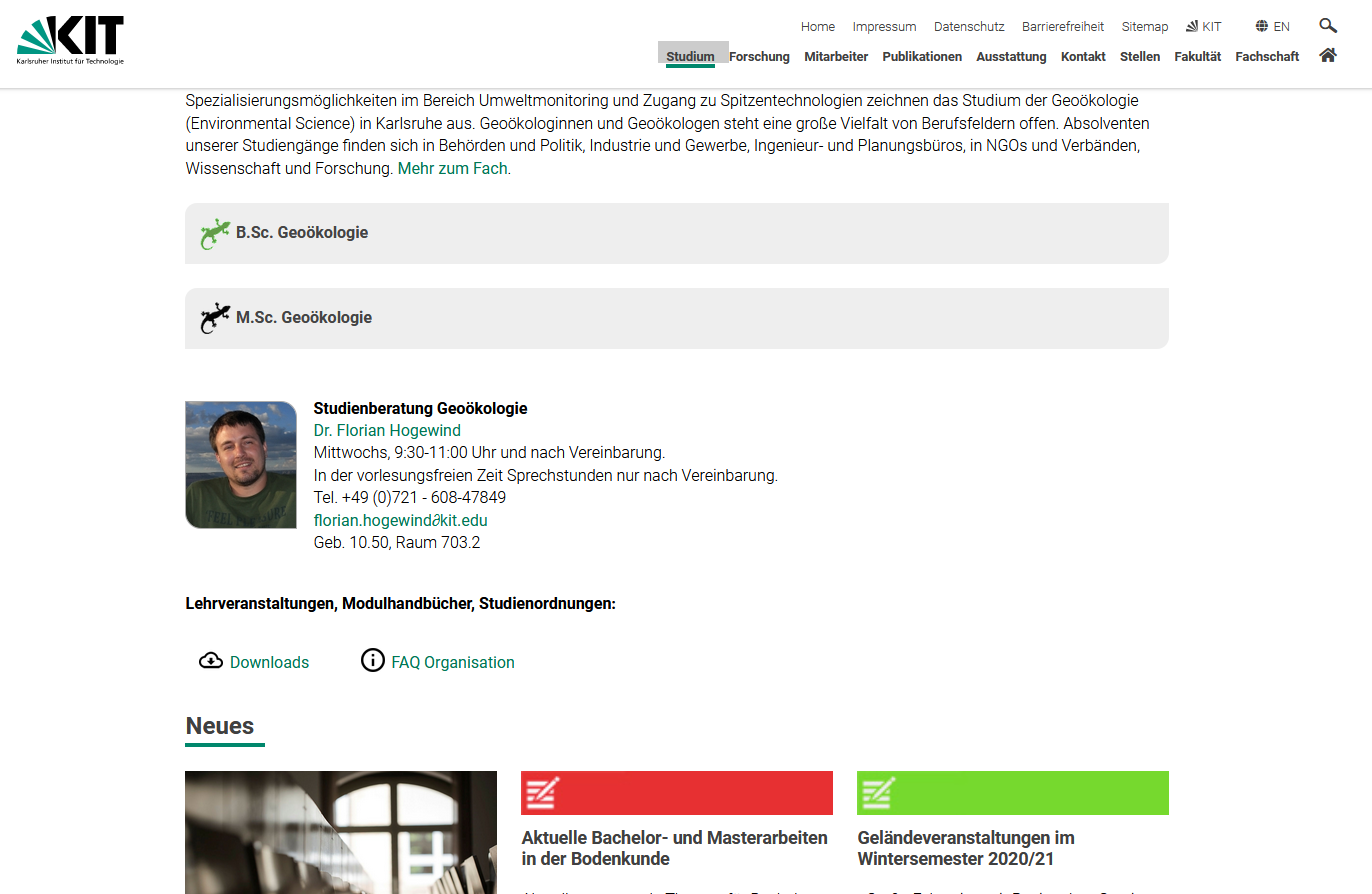 11.01.2021
Coffee lecture – Modulhandbuch, Stundenplan, Klausurvorbereitung
Homepage IfGG: Downloads
11.01.2021
Coffee lecture – Modulhandbuch, Stundenplan, Klausurvorbereitung
Homepage IfGG-Geoökologie-Downloads
Vorlesungsverzeichnisse für jedes Semester:
https://www.ifgg.kit.edu/downloads/Aushang201005.pdf

Modulhandbuch (regelmäßige Aktualisierung):
https://www.ifgg.kit.edu/downloads/MHB%20Bachelor%20G%c3%96K%202020%20WS%202021.pdf

Studien- und Prüfungsordnung:
https://www.ifgg.kit.edu/downloads/ordnungen/Studien-%20und%20Pr%c3%bcfungsordnung%20Bachelor%20Geo%c3%b6kologie%202020.pdf

Studienplan:
Wird nachgereicht!
11.01.2021
Coffee lecture – Modulhandbuch, Stundenplan, Klausurvorbereitung
Stundenplan erstellen
Es gibt viele Möglichkeiten den Stundenplan zu erstellen:

 Campussystem: Notenübersicht + Vorlesungsverzeichnis
 Studienablaufplan + Modulhandbuch
 Vorlesungsverzeichnis vom Institut + Campussystem (CAS)
11.01.2021
Coffee lecture – Modulhandbuch, Stundenplan, Klausurvorbereitung
1. Methode: Notenübersicht + 						Vorlesungsverzeichnis
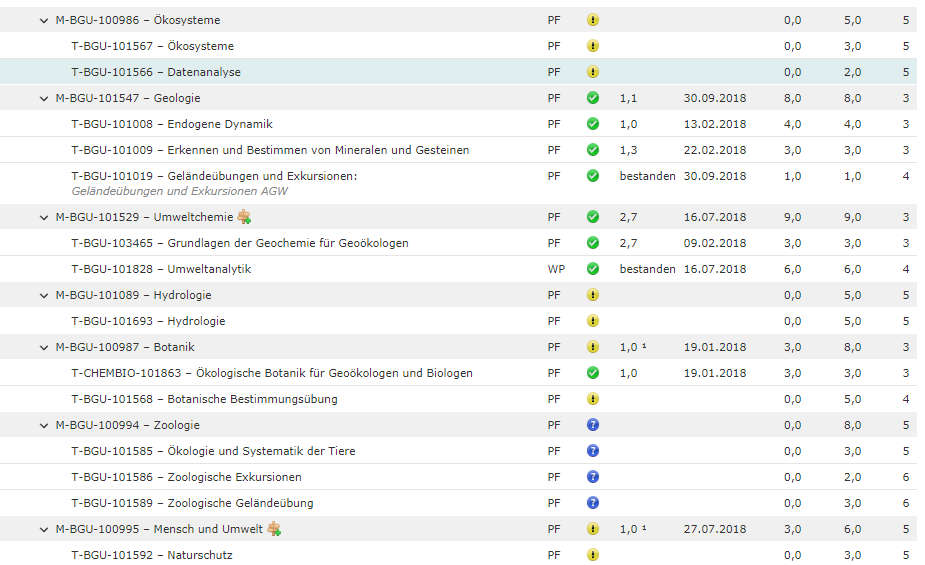 11.01.2021
Coffee lecture – Modulhandbuch, Stundenplan, Klausurvorbereitung
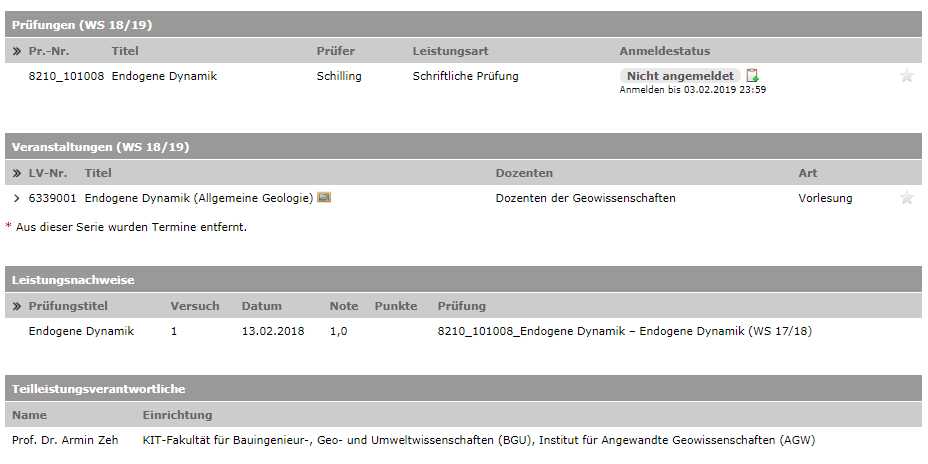 11.01.2021
Coffee lecture – Modulhandbuch, Stundenplan, Klausurvorbereitung
11.01.2021
Coffee lecture – Modulhandbuch, Stundenplan, Klausurvorbereitung
2. Methode: Studienablaufplan + 					Modulhandbuch
11.01.2021
Coffee lecture – Modulhandbuch, Stundenplan, Klausurvorbereitung
11.01.2021
Coffee lecture – Modulhandbuch, Stundenplan, Klausurvorbereitung
11.01.2021
Coffee lecture – Modulhandbuch, Stundenplan, Klausurvorbereitung
11.01.2021
Coffee lecture – Modulhandbuch, Stundenplan, Klausurvorbereitung
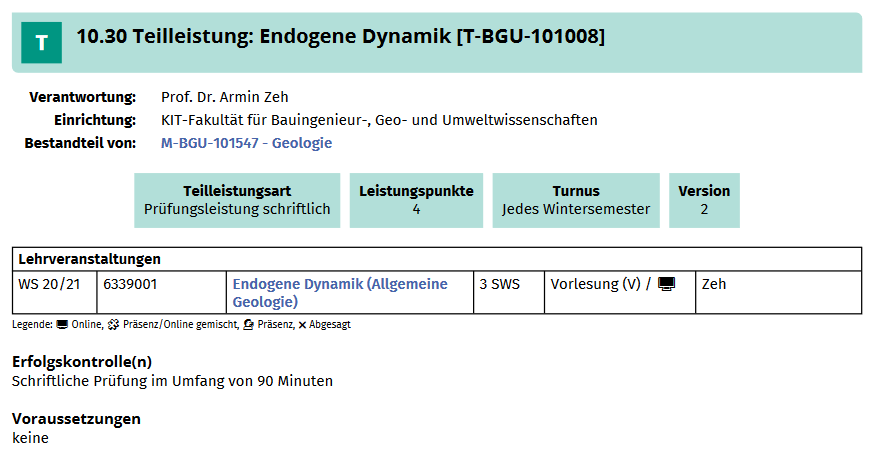 11.01.2021
Coffee lecture – Modulhandbuch, Stundenplan, Klausurvorbereitung
11.01.2021
Coffee lecture – Modulhandbuch, Stundenplan, Klausurvorbereitung
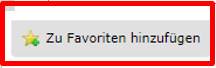 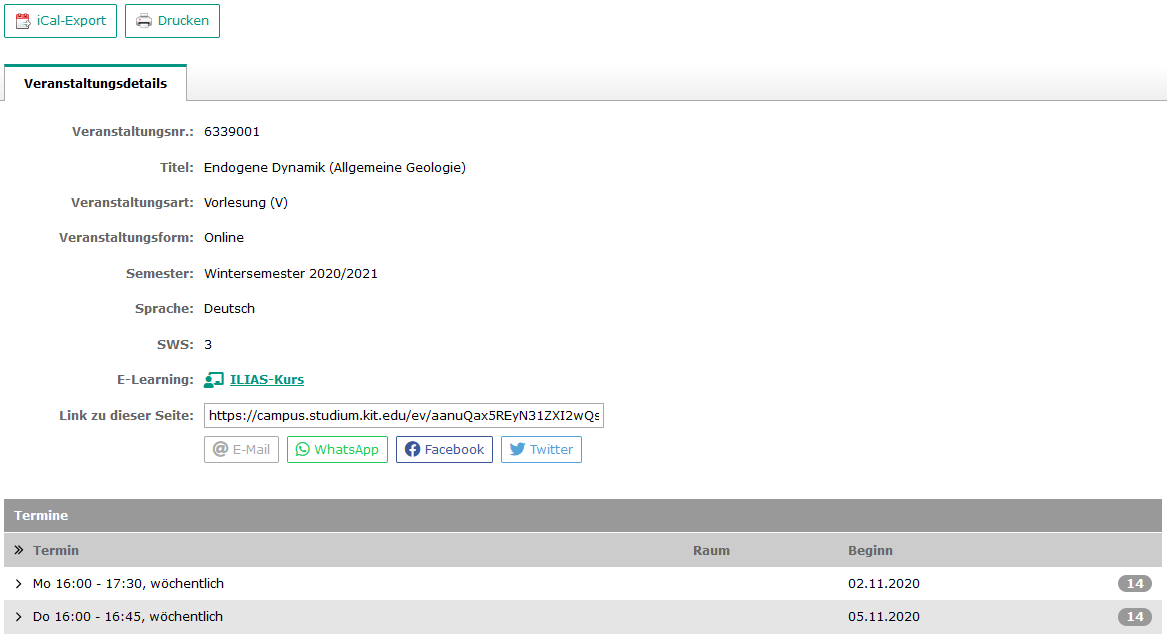 11.01.2021
Coffee lecture – Modulhandbuch, Stundenplan, Klausurvorbereitung
3. Methode: Vorlesungsverzeichnis + 					Campussystem (CAS)
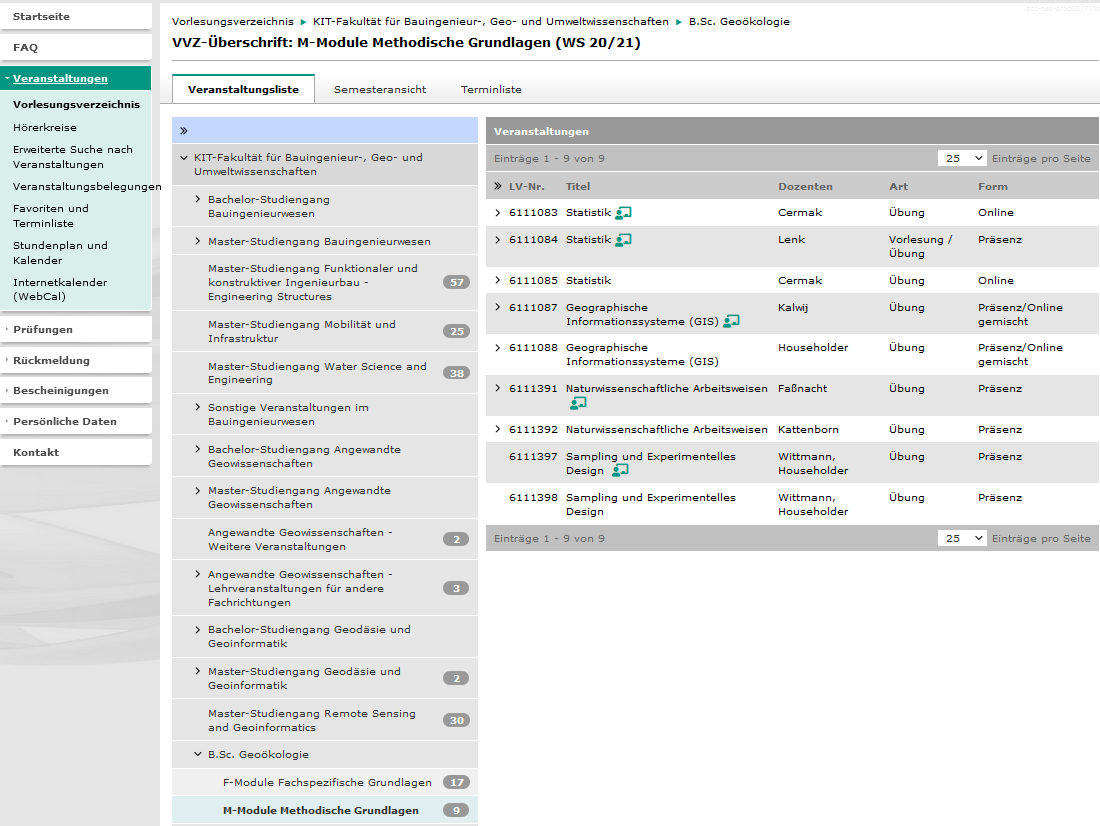 11.01.2021
Coffee lecture – Modulhandbuch, Stundenplan, Klausurvorbereitung
11.01.2021
Coffee lecture – Modulhandbuch, Stundenplan, Klausurvorbereitung
11.01.2021
Coffee lecture – Modulhandbuch, Stundenplan, Klausurvorbereitung
Klausurvorbereitung
11.01.2021
Coffee lecture – Modulhandbuch, Stundenplan, Klausurvorbereitung
Zeitmanagement
Realistische und konkrete Zielsetzung (SMART-Methode)

Aufgaben/Aktivitäten gewisse Priorität zu teilen
Eisenhower-Prinzip: Einordnen in Dringlichkeit und Wichtigkeit

Pufferzeiten und Routineaufgabe einplanen


Zeitfresser aufspüren und abstellen

Alle Termine miteinbeziehen in die Planung: Sport, Freunde, Haushalt, Verein, Lernen

Pläne schriftlich fixieren 
Selbstmotivation, 
Entlastung des Gedächtnis und 
leichtere Kontrolle der Ziele
11.01.2021
Coffee lecture – Modulhandbuch, Stundenplan, Klausurvorbereitung
SMART-Methode um Ziele zu setzen
Ziele sollten „SMART“ sein:
S= spezifisch 
M= messbar 
A= attraktiv 
R= realistisch 
T= terminiert
11.01.2021
Coffee lecture – Modulhandbuch, Stundenplan, Klausurvorbereitung
Eisenhower-Prinzip
11.01.2021
Coffee lecture – Modulhandbuch, Stundenplan, Klausurvorbereitung
Tipps zum geeigneten Lernort
Ruhige Lernatmosphäre mit wenig Ablenkungsmöglichkeiten 

Arbeits- und Entspannungsplatz voneinander trennen 

Ergonomischer Sitzplatz 

Störungen vermeiden (WG-Mitbewohnern Bescheid geben, Handy aus der Sichtweite oder in einen anderen Raum legen) 

Arbeitsplatz übersichtlich halten: Für Ordnung sorgen, Lernmaterialien haben festen Platz, um unnötiges Suchen vorzubeugen
11.01.2021
Coffee lecture – Modulhandbuch, Stundenplan, Klausurvorbereitung
Lerntechniken
Lernposter mit gemischten Inhalten
Texten, Fotos, Skizzen oder Tabellen miteinander kombinieren
An gut sichtbaren Platz in der Wohnung aufhängen.
Je bildlicher desto besser bleiben die Inhalte im Kopf

Mind-Maps 
Vorhandenes Wissen strukturieren 
Überblick bekommen
Lernstoff reduzieren auf gewisse Schlüsselwörter

AnkiDroid (App für „Karteikarten“)
Je nach dem, wie gut man eine Karte kann, wird sie später oder früher wiederholt
11.01.2021
Coffee lecture – Modulhandbuch, Stundenplan, Klausurvorbereitung
Lernberatung
Individuelle Beratung immer Di & Mi 13.45 – 15.15Uhr in der KIT Bib,     3.OG im Altbau, Lesesaal Medienzentrum, Raum 33

Termine können auch individuell ausgemacht werden:
Britta Hoffmann: britta.hoffmann@kit.edu

Weitere Angebote: Methoden- und Schreiblabor


	HoC Lernlabor: https://www.hoc.kit.edu/lernlabor.php
11.01.2021
Coffee lecture – Modulhandbuch, Stundenplan, Klausurvorbereitung